25. marec 2020 – materinski dan
POUK GLASBENE UMETNOSTI NA DALJAVO,
navodila za delo doma

Osnovna šola STROČJA VAS
učiteljica KATJA VUNDERL
Dragi učenci,
kot veste bomo v sredo, 25. marca, praznovali materinski dan, zato imam za vas posebno nalogo.
Namesto rožic boste letos svojim mamicam ljubezen izkazali na nekoliko drugačen način: do srede se boste naučili zapeti pesem, s katero se boste vašim mamicam zahvalili za vse, kar naredijo za vas.
K sodelovanju lahko povabite tudi očke, brate, sestre in vašo mamico ob njenem prazniku presenetite s skupnim prepevanjem.
Ob prvem posnetku se nauči zapeti glavno melodijo. 
Pesem je kitična, kar pomeni, da se vse tri kitice pojejo na isto melodijo. 
Pesem se nauči zapeti na pamet. Sočasno z gledanjem in poslušanjem prvega posnetka posamezne kitice ponavljaj toliko časa, dokler ne boš znal/a melodije in kitic zapeti na pamet. Ko jo boš popolnoma usvojil/a, jo poskusi zapeti še ob klavirski spremljavi. 
Nato k sodelovanju lahko povabiš tudi preostale družinske člane. Uporabi metodo demonstracije: najprej prvo kitico zapoješ ti, ostali družinski člani pa jo ponovijo za teboj. Z večkratnim ponavljanjem posameznih kitic bodo pesem popolnoma usvojili tudi oni.
V sredo, 25. marca 2020, s pesmico preseneti mamico (lahko sam/a, ali z družino; lahko na matrico klavirske spremljave, ali brez – a cappella).
Posnetek št. 1: glavna melodija pesmi zgodaj zjutraj
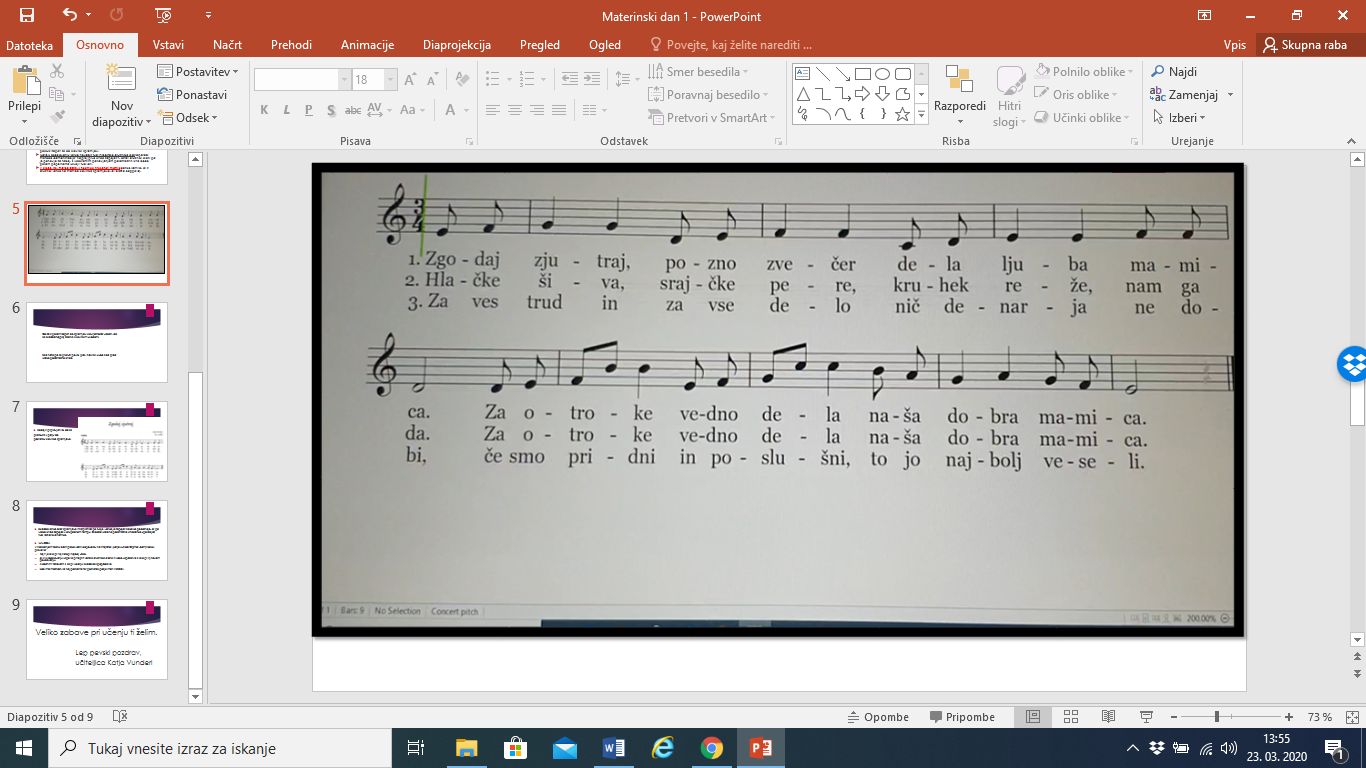 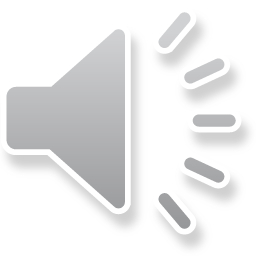 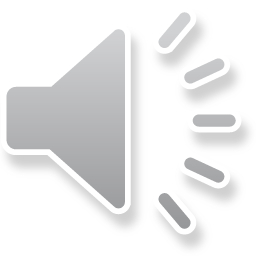 Če želiš pesem zapeti ob spremljavi klavirja, moraš vedeti, da se skladba najprej začne s klavirskim uvodom, 



šele nato pa se pridruži pevski glas. Klavirski uvod sledi pred vsako posamezno kitico.
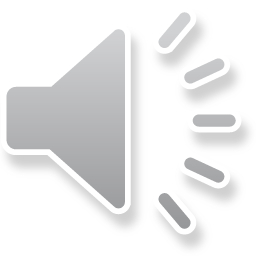 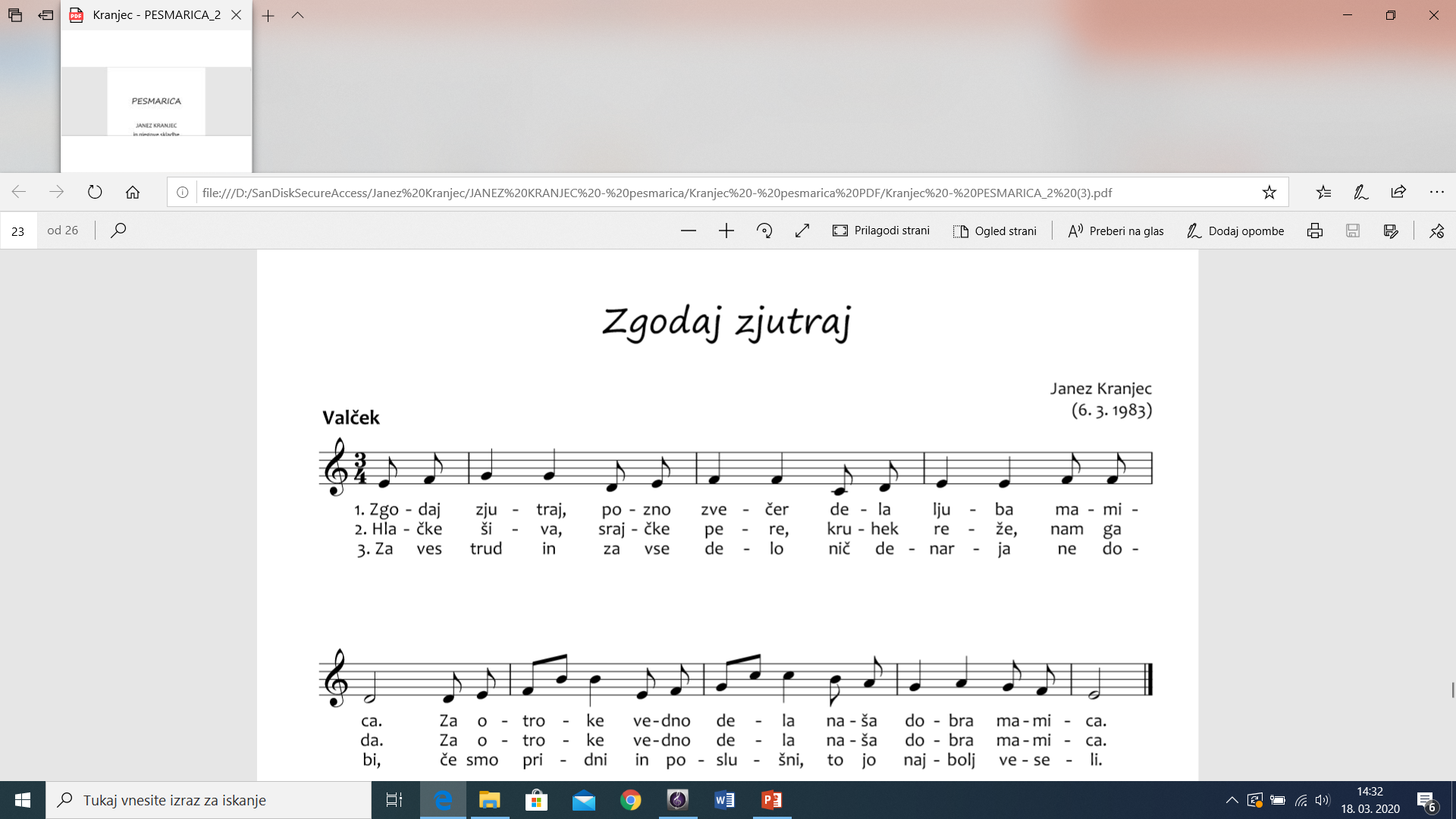 Sedaj si pripravljen/a, da se
preizkusiš v petju ob 
posnetku klavirske spremljave.
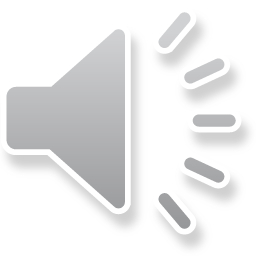 Skladbo lahko brez spremljave interpretiraš po svoje. Lahko jo zapoješ nekoliko počasneje, ali pa vsako kitico zapoješ v drugačnem tempu. Glede na vsebino posamezne kitice lahko uporabljaš tudi različno dinamiko.

NALOGA
V naslednjem tednu bom preko vaših odgovorov na moj e-mail (katja.vunderl@gmail.com)naslov preverila:
Kaj ti je bilo pri tej nalogi najbolj všeč,
ali si k sodelovanju uspel/a pritegniti ostale družinske člane in kako uspešen/a si bila pri njihovem poučevanju,
s kakšnimi težavami si se pri učenju skladbice spopadal/a,
kdo ima možnost, se naj posname ter posnetek pošlje meni na e-mail.
Veliko zabave pri učenju ti želim.

Lep pevski pozdrav,
učiteljica Katja Vunderl